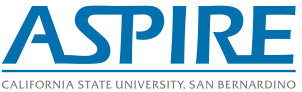 Sponsored by the National Institute of Health
TIPS FOR MANAGING YOUR GRANT
Presenters
Yolanda Meyer – Research Analyst – Sponsored Programs Administration 	(ymeyer@csusb.edu)
Walid Wahba – Research Analyst – Sponsored Programs Administration 	(Walid.Wahba@csusb.edu)
Ingrid Valdez, HR Liaison for Sponsored Programs Administration (Ivaldez@csusb.edu)
Julie Wessel, Sr. Research Analyst – Sponsored Programs Administration 	(jwessel@csusb.edu)
Diane Trujillo, Director for Sponsored Programs Administration (Dianet@csusb.edu)
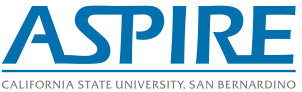 Sponsored by the National Institute of Health
Overview
 
 Provide PI’s with tips for managing your grant


 What you need to know about managing your grant
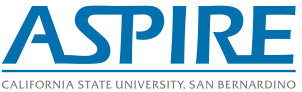 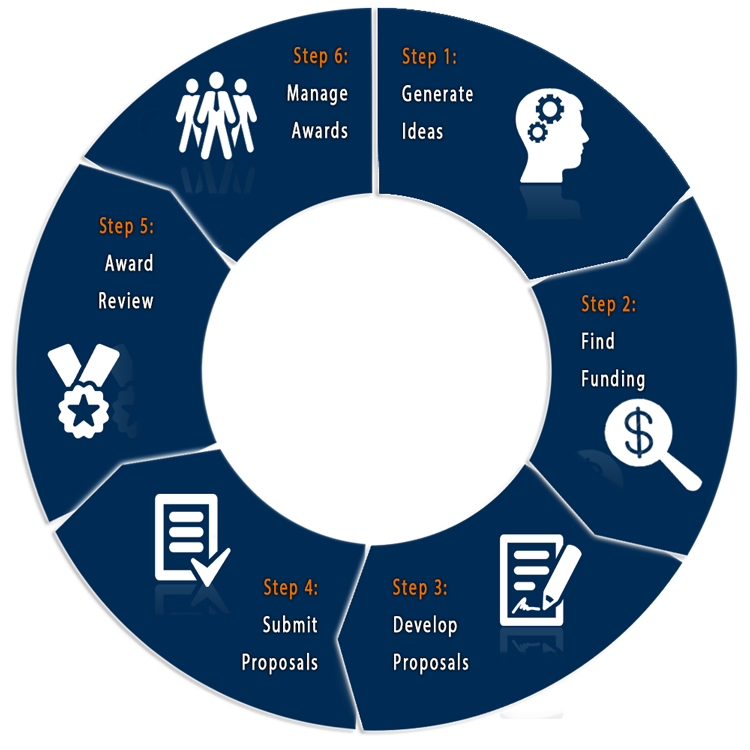 Sponsored by the National Institute of Health
OFFICE OF ACADEMIC RESEARCH

Office of Research Development

Office Research and Sponsored Programs (Pre-Award)

Office of Sponsored Programs Administration (Post-Award)

     Related office:
Office of Research Compliance
     (IRB, IACUC, Conflict of      
     Interest, etc.)
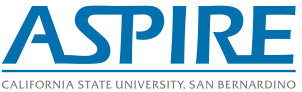 Sponsored by the National Institute of Health
You got a GRANT!!

NOW WHAT??
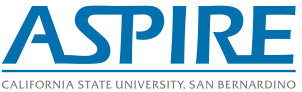 Sponsored by the National Institute of Health
Rules of the Road 

You can find these by reviewing your Notice of Grant Award (aka NOA) and Terms and Conditions. 

This is the document you received from the funding agency letting you know you received your grant. 
You may also receive from your Research Analyst (RA ).
t
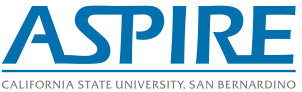 Sponsored by the National Institute of Health
TIP #1 – Things to note

Highlight reporting deadlines ~ set up reminders in your calendar

Are there special terms/conditions?
restrictions on spending on specific items
are funds allowed to roll over
does agency have to approve budget revisions
does agency have to approve out of state or international travel
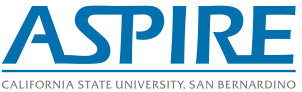 Sponsored by the National Institute of Health
TIP #2 – Be familiar with policies and forms


https://www.csusb.edu/university-enterprises-corporation
Sponsored Programs Administration
Financial Services
UEC Human Resources
UEC Payroll
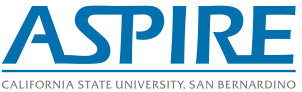 Sponsored by the National Institute of Health
TIP #3 –Plan ahead for spending & VEVO!
Visit Early - Visit Often

When do you need a purchase order
Do you need a P-card
How do you get reimbursed for purchases
Independent Contractors/Consultants – qualifying and getting them paid

https://www.csusb.edu/university-enterprises-corporation
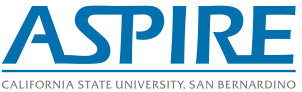 Sponsored by the National Institute of Health
TIP #4 – Know what costs are…

Allowable
Allocable 



Refer to your Notice of Grant Award (NOA) and the terms and conditions
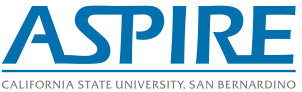 Sponsored by the National Institute of Health
TIP #5 Pay yourself from your grant

Request…..

Release time from teaching obligations during an academic period

Additional pay/compensation during non-academic periods (summer, spring & winter intersession)

125% rule
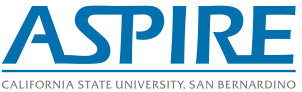 Sponsored by the National Institute of Health
TIP #6 – Review your spending every month

Learn to use online financial reports - Data Warehouse
Computerized Information Access (CIA)Financial 
Reporting for Grant Managers
https://www.csusb.edu/its/training


Look for: overdrawn accounts, old POs, balances on contracts
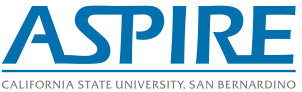 TIP #7 Plan ahead for hiring employees or independent contractors
 
UEC is the employer for Sponsored Project personnel –staff, students, faculty additional compensation
Timelines for job postings and hiring paperwork
Payroll – approve time sheets – timely!
Monitor employee vacation accruals.
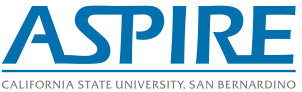 Sponsored by the National Institute of Health
TIP #8 You can request a no cost extension (NCE)

Wait, I’m still working on it!

Most federal awards allow a one-time no-cost extension of up to 12 months if you ask before your project’s end date

Check with your Research Analyst about deadlines and procedures
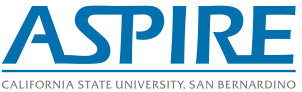 Sponsored by the National Institute of Health
TIP #9 Close-out your project

As you near the end of your project work with your RA for close out
Spend all grant funds
Disencumber purchase orders
Submit all final outstanding invoices and reimbursement requests
Submit all timesheets and absence reports 
Ensure employees take accrued vacations to avoid overages 
No payroll commitments past the end date
Complete all programmatic reports required by the funding agency
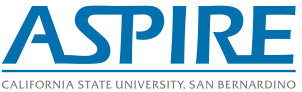 Sponsored by the National Institute of Health
TIP #10 Learn to love the red tape!


PI’s on federally funded projects spend an average of 42% of their time on associated administrative tasks (National Science Board, 2014).
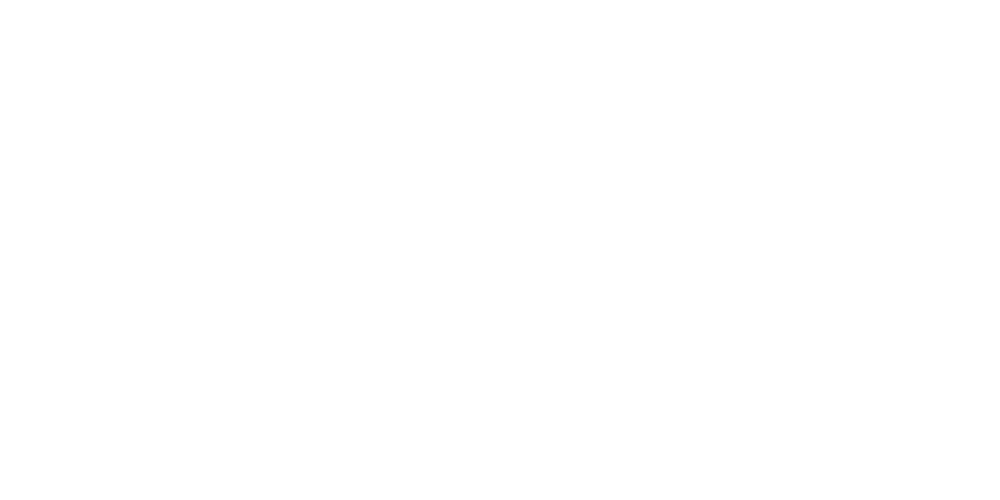 Sponsored by  NIH
QUESTIONS?
We would greatly appreciate you 
completing our survey

THANK YOU!
The Post Award Team
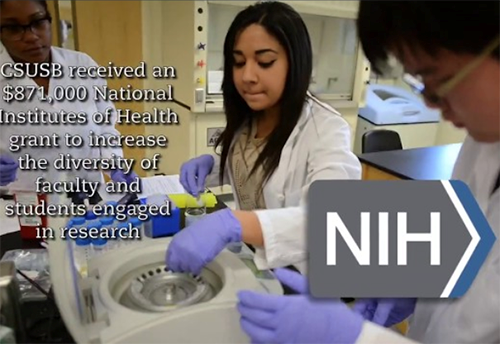